Spajanje trošila u strujnom krugu
ELEKTRIČNA STRUJA
1
Razmislite
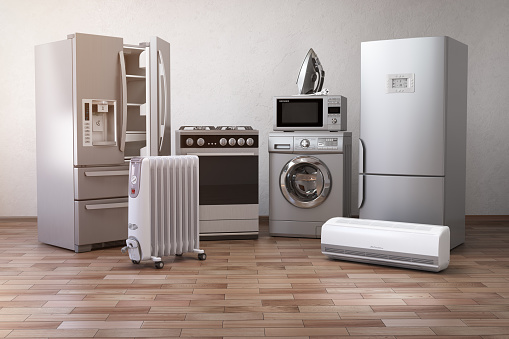 Jeste li se zapitali zašto, kada pregori jedna žarulja u vašem domu, ostale žarulje i dalje svijetle? 
Hoće li se isključivanjem jednog uređaja isključiti i drugi? 
Kako su spojeni električni uređaji u vašem domu?
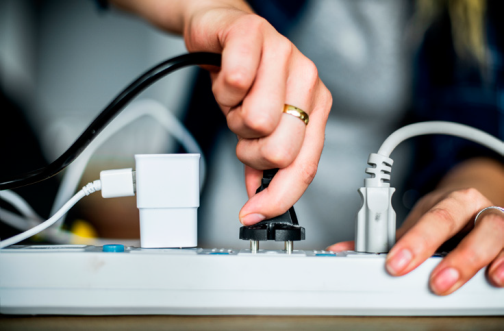 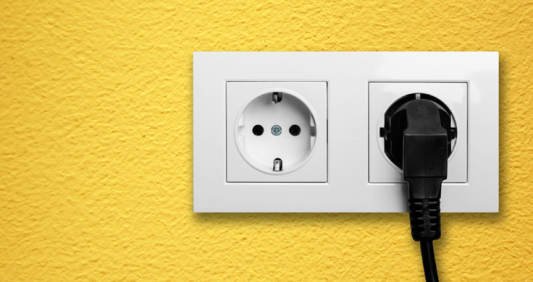 1
Kada u strujnom krugu imamo više trošila možemo ih spajati na više načina.
Paralelan spoj trošila
Serijski spoj trošila
1
Serijski spoj trošila
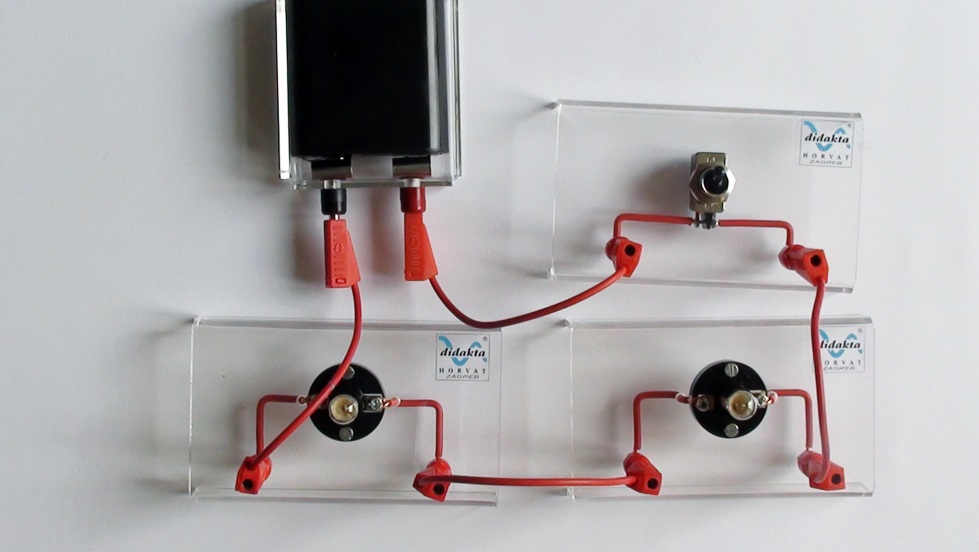 Što će se dogoditi ako jedna  od žaruljica pregori? 
 Što se događa sa sjajem žaruljica ako u serijski spoj dodamo više žaruljica?
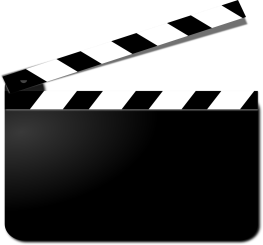 Pogledajte video
1
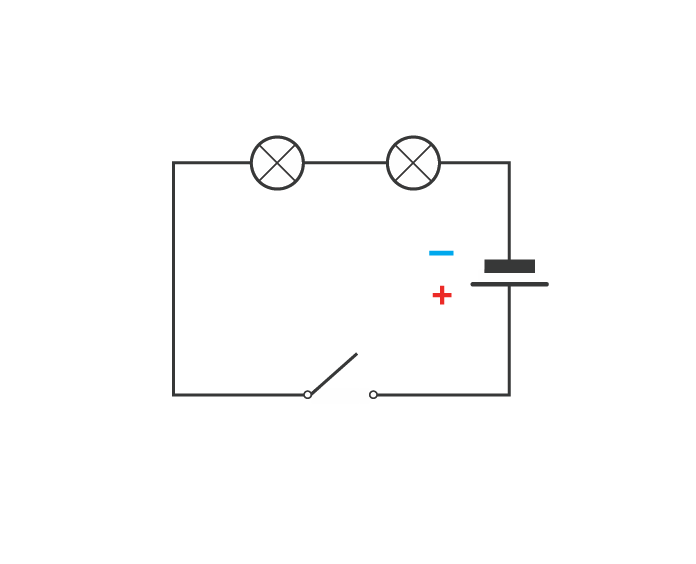 Serijski spoj trošila
Žaruljice su spojene u nizu jedna za drugom

Sve žaruljice svijetle jednako.

Dodavanjem žaruljica, sjaj se smanjuje.
Pregori li jedna serijski spojena žaruljica, ostale žaruljice neće svijetliti
1
Paralelan spoj trošila
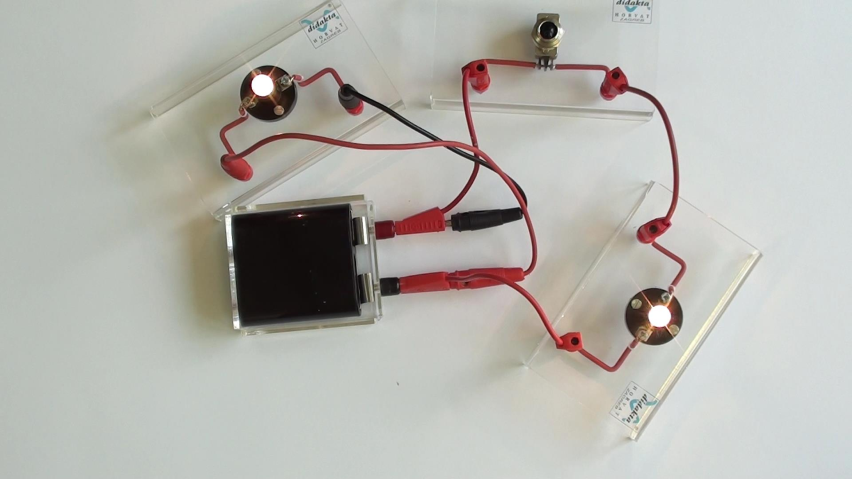 Što će se dogoditi ako jedna  od žaruljica pregori? 
 Što se događa sa sjajem žaruljica ako u paralelan spoj dodamo više žaruljica?
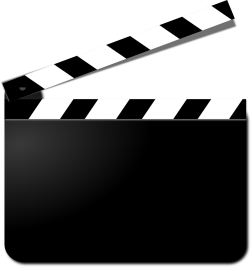 Pogledajte video
1
Paralelan spoj trošila
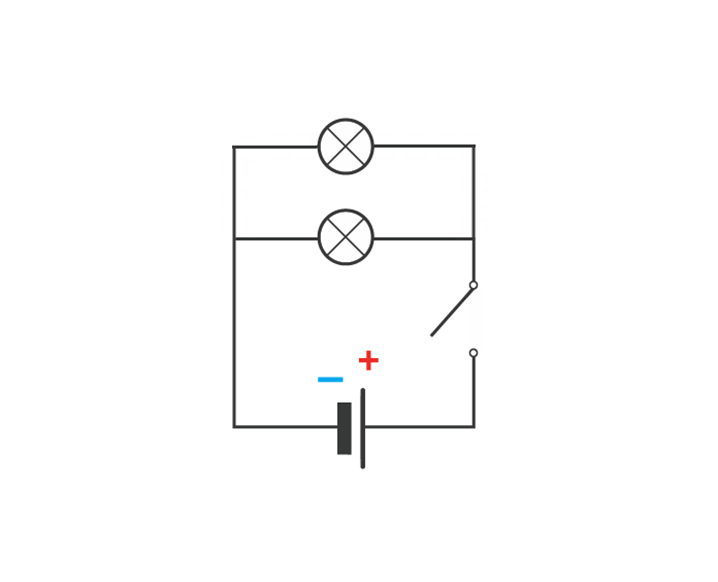 Žaruljice su spojene usporedno. 
 Sve žaruljice svijetle jednako.
 Dodavanjem žaruljica, sjaj se ne mijenja.
 Pregorijevanjem jedne žaruljice ostale žaruljice svijetle.
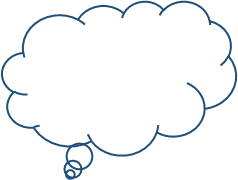 1
Jeste li razumjeli?
Što je serijski, a što paralelni spoj trošila? Nacrtaj shematske prikaze oba 
	spoja.
Na koliko različitih načina možeš spojiti strujni krug od triju žaruljica? 
      Nacrtaj shematske prikaze.
Kad nam u stanu pregori jedna žarulja, ostale i dalje svijetle.
      Kako su one spojene?
1
Klikom na interaktivnu umnu mapu ponovite ključne pojmove i provjerite znanje
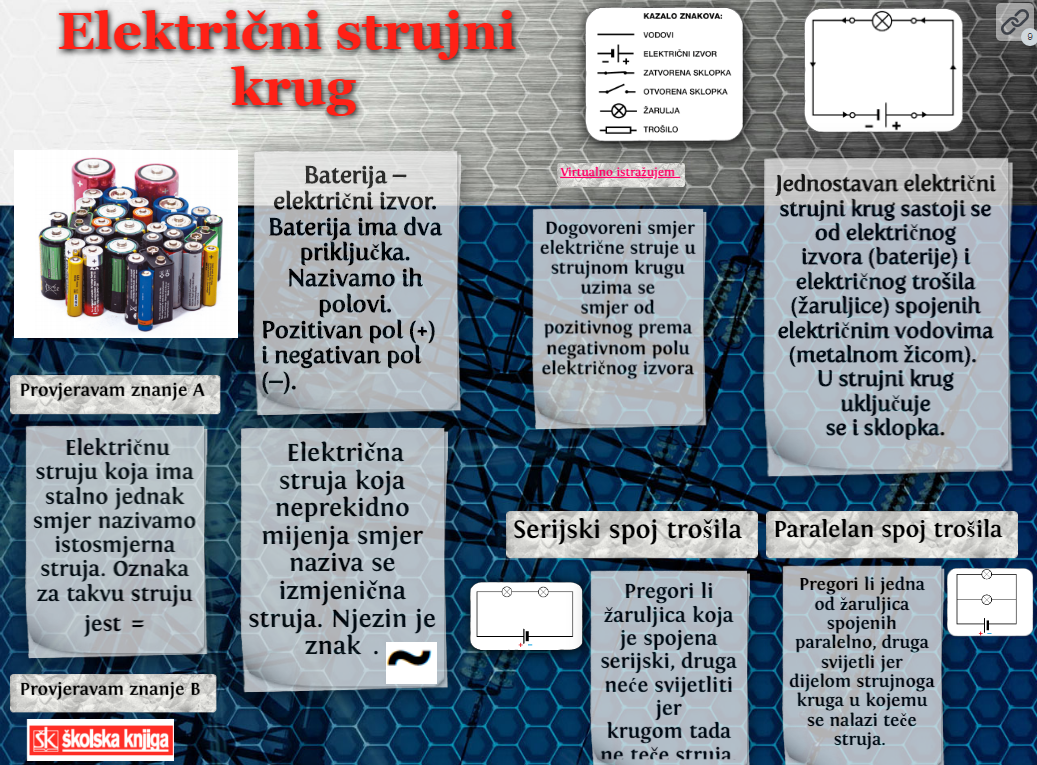